LOCSU Presentation 2022Liverpool LOCFionnuala Kidd Optical Lead29/06/22
NHS 2.0
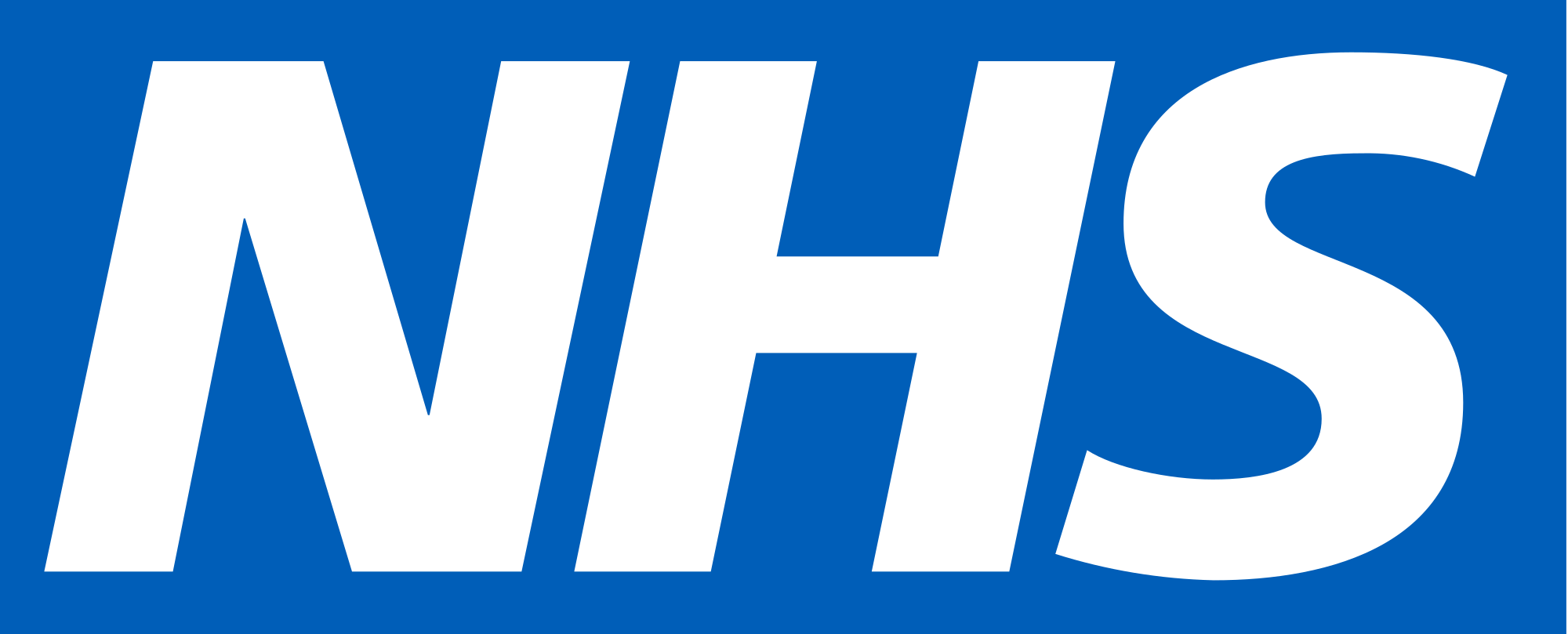 Top-to-bottom reform

Meet demographic and technological change

Reforms must work – no Plan B
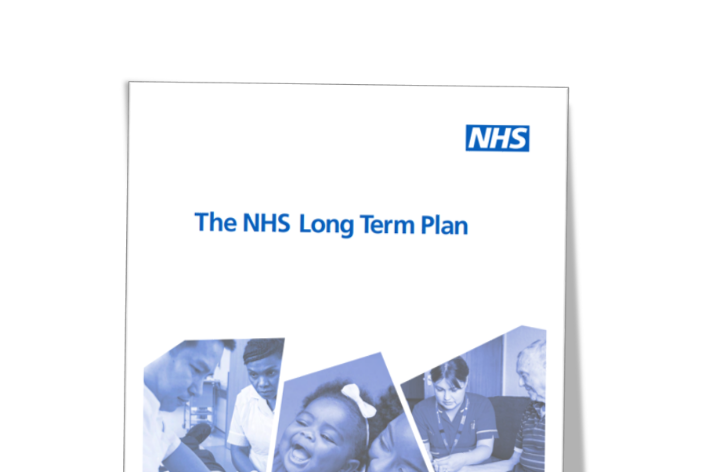 [Speaker Notes: As of March 2022, Bill is at latter stages of Lords’ scrutiny and the core objectives (as per LTP and White Paper) remain.Competition to be replaced by cooperation (removal of mandatory tenders)
Commissioner-provider split to be eroded
CCGs being replaced by ICSs
Government wants significant ‘system’ budget devolution to ‘place’)
National commissioning (GOS) going to ICSs? Future of regional (area) teams uncertain]
Optometry First
[Speaker Notes: Support from whole sector:
Primary/secondary collaboration
End-to-end pathway redesign
Includes cataract; glaucoma; medical retina; urgent care; LD.


Sixteen areas expressed an interest: three now chosen (Bassetlaw; Sefton; Isle of Wight):
Build evidence base
Test operational and financial model
 Service blueprint being developed for 2023 implementation.]
National Eyecare Recovery Transformation Programme (NECRTP)
NECRTP born of NHS 2019 Long Term Plan and 2021 White Paper: 
More primary care/out of hospital care
Integration and prevention.

NECRTP aims:
Improve patient outcomes
Develop integration
Serve as an exemplar: ophthalmology first specialism.
[Speaker Notes: NECRTP Guidance 22/23care navigationreferral triage/redirection
Signposting
discharge into existing services]
Planning Guidance 22-23
Targets particularly relevant to ophthalmology:
[Speaker Notes: Priority areas from 21/22 retained:
Eye care diagnostic and digital services
Enabling optometry (primary care)

Efficient injections
Routine post-op cataract discharge
Reducing multiple cataract pre-opsReduce unnecessary FUs]
Local Picture
As an area C&M ICS is very advanced.

Glaucoma Monitoring and ECF (enhanced case finding) is in the pipeline across Cheshire and Mersey

There is ongoing work with LUFT to engage with Optometry First
Thank you Fionnuala KiddEmail:fkidd@locsu.co.ukPhone: 07929354714Twitter: @kiddoptom